Aula 5Definição das estratégias de comunicação
Profa. Dra. Katia Saisi
Planejamento Estratégico de Campanhas Eleitorais
Instituto do Legislativo Paulista
Comunicação e opinião pública
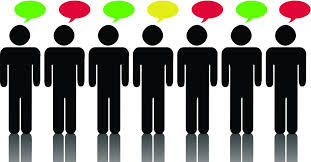 Influir na formação da opinião pública é a grande meta de qualquer político ou candidato. 
Abstrata, intangível, apenas detectável e em constante mutação, é representada pela média das opiniões correntes e expectativas da sociedade. 
O processo de sua formação é complexo, composto pela somatória das tendências sociais, correntes intelectuais, costumes, moda, moral, de todos os segmentos socioeconômicos e culturais de uma comunidade.
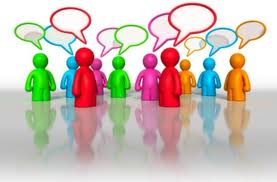 Fatores que influenciam a opinião pública
Vários fatores influem na formação da opinião pública. 
De um lado, estão os relacionados a aspectos históricos, como a língua, a etnia, as religiões, os costumes, a cultura. 
De outro, estão os fatores mais dinâmicos, provenientes dos meios de informação contemporânea, que influem nas tendências da opinião, como a ciência, a propaganda, a imprensa, as artes, determinando, em maior ou menor grau, os valores aceitos e a moral vigente. 
O político tem mais possibilidades de influir nesses últimos.
Proposta de governo e de ação parlamentar
A primeira tarefa é definir a proposta de governo ou plataforma de ação parlamentar.
É o principal fator de formação da imagem do candidato, contribuindo para a sua fixação junto ao eleitorado. 
O programa vai caracterizar e dar personalidade à campanha, distinguindo-a das demais e representa o compromisso do candidato com os eleitores.
Base: principais problemas e aspirações dos eleitores.
Deve ser factível. Não adianta apenas dizer o que vai ser feito: é preciso mostrar como, incluindo as fontes de recursos financeiros.
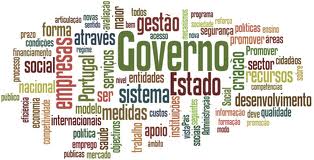 Temas
Temas fundamentais ou racionais: aqueles que se referem à administração pública ou à legislação. Constituem a base da plataforma e, praticamente, o programa de atuação na vida pública do candidato. Ex.: questões econômicas, tributárias, segurança, obras, saneamento, educação etc.
Temas oportunos ou emocionais: referem-se a fatos, acontecimentos ou tendências que se encontram em evidência num determinando momento. Dão colorido e poderíamos defini-los como sendo o espírito de uma campanha. Humanizam o candidato. Ex.: enchente ou seca, aniversário da cidade, data comemorativa, fatos históricos, modismos em evidência, fato que tenha chocado a opinião pública etc.
Temas segregacionistas: ao abordá-los, o candidato é obrigado a definir uma posição que vai, inevitavelmente, dividir eleitorado. Esses temas dão personalidade a uma campanha e, ao incluí-los em sua plataforma, o candidato tem que analisar prós e contras, a fim de saber que posição assumir, ou seja, como perder o mínimo de votos possível. Ex.: temas polêmicos ligados ao credo, à classe social ou econômica, às questões raciais, às rivalidades cotidianas (regionais, esportivas etc.), à ideologia, ao sexo, à idade etc.
Tratamento das propostas
Deve ser apresentada de maneira original, fácil de ser entendida, sem termos burocráticos ou técnicos.
Mais importante do que o que candidato e sua propaganda dizem, é o que os eleitores entendem e sentem sobre a mensagem. 
Por mais complexa que seja a proposta, ela precisa ser traduzida para o eleitor. 
Não só as palavras comunicam. O gesto, o olhar, o sorriso, o tom de voz, tudo isso provoca sensações boas ou ruins, que vão determinar a simpatia ou antipatia do eleitor pela mensagem.
Estratégias de comunicação
Definida a estratégia político-eleitoral, todos os esforços devem se concentrar na difusão do candidato e seu programa. 
Ao lado do papel informativo e esclarecedor, a propaganda busca persuadir/seduzir não apenas por meio de suas mensagens objetivas (plataformas ou programas políticos), mas sobretudo pela “imagem” que deseja que o eleitor construa sobre os diversos concorrentes. 
E isso se dá por meio do somatório de diferentes linguagens: verbal, gestual, sonora e imagética. 
Definir a estratégia de comunicação significa definir os meios a serem utilizados para que o eleitor-alvo decida votar no candidato.
Identidade
Conjunto de características próprias do candidato ou do partido. Sem retorques. Sem roupa. 
Quem é o candidato, sua origem, seus valores, crenças, formação escolar, história política, características pessoais, temperamento, comportamento etc. 
A comunicação precisa conhecer detalhes do “produto” que está oferecendo. 
Algumas qualidades serão esquecidas, outras destacadas.
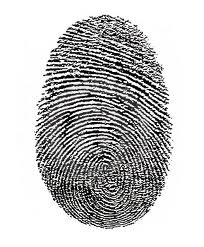 Conceito
Conjunto de juízos que o eleitor faz de alguma coisa. O conceito-alvo é aquilo que o eleitor precisa pensar sobre o candidato para votar nele.
Não basta saber o que o eleitor pensa do candidato e do partido, mas também qual é sua opinião sobre fatos passados, perspectivas em diversas situações, valores culturais e interesses intelectuais, físicos e psicológicos. 
O eleitor vota em quem estiver mais afinado com seus valores e interesses.
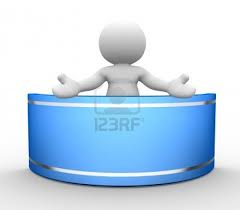 Imagem
É o revestimento que se dá à identidade com o objetivo de atingir um determinado conceito. É a “roupa” com que se veste a identidade do candidato para apresentá-la ao eleitorado. 
Composta por vários elementos, como o tom da voz, o discurso, as cores da campanha, o espírito do jingle, os símbolos, o tratamento dado aos temas do programa etc.
Deve levar em consideração a conjuntura, o perfil psicológico e os fatores culturais do universo em que ocorre a eleição.
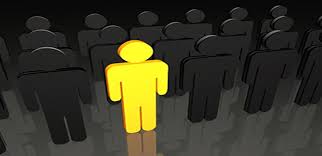 Atos de comunicação
Definida a estratégia da comunicação, é hora de estipular quando informar, divulgar ou promover a imagem.
É hora de transformar a imagem em atos de comunicação. 
O primeiro passo é definir a marca da campanha, que irá atuar no imaginário de modo integrado: símbolos, palavras e ritmos a serem adotados.
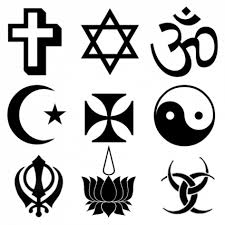 Simbologia da marca
A marca é uma expressão, de diversas formas, que objetiva potencializar os efeitos de sentido produzidos nos destinatários das mensagens.
Desde o tradicional “santinho” (filipeta com foto, nome e slogan do candidato) até a mais sofisticada revista, outdoor ou programa de rádio e televisão, devem estar dentro do conceito e da proposta de imagem do candidato e da sua marca.
Todo e qualquer material deve vir a reforçar a imagem pretendida. 
As fotos devem refletir integralmente o clima e, acima de tudo, convencer.
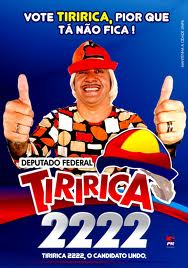 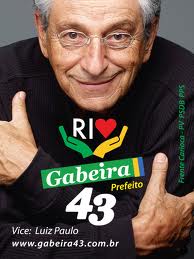 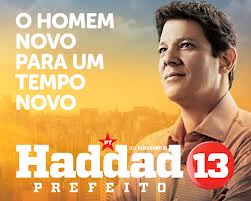 Logotipo
O tipo de letra, a cor, a forma e o design, o símbolo (estrela, tucano, foice e martelo, árvore etc.) que integram o logotipo transmitem conceitos em níveis subconscientes, como agilidade, tradicionalismo ou modernidade, sofisticação ou simplicidade, popular ou elite, suavidade ou agressividade.
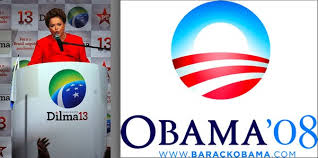 Slogan
Slogan: frase concisa que aproxima consumidores das marcas e, no caso da política, eleitores dos candidatos
Dilma (PT): Para o Brasil seguir mudando
Eymael (PSDC): Dignidade: A Marca de Uma Vida
Ivan Pinheiro (PCB): Construindo o poder popular. Rumo ao socialismo
José Serra (PSDB) : O Brasil pode mais
Levy Fidelix (PRTB) : Brasil prá frente!
Marina Silva (PV) : Juntos pelo Brasil que queremos
Plínio (PSOL): Opção pela igualdade
Rui Costa Pimenta (PCO): Salário, trabalho e terra
Zé Maria (PSTU) : Contra burguês, vote 16. Operário e socialista desta
Jingle
Jingle: sons e música que contribui para criar identidade de uma marca.
Exemplos de jingles famosos: http://guiadoscuriosos.com.br/blog/2012/08/22/jingles-eleitorais-que-ficaram-para-a-historia/
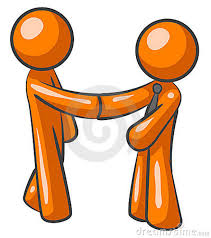 Comunicação pessoal x comunicação de massa
Embora as ferramentas da comunicação de massa sejam indispensáveis para uma campanha, a comunicação interpessoal continua sendo a de maior eficiência. 
Não há programa de televisão, de rádio, cartaz ou jornal que consiga superar a presença do político na casa, no bairro ou na rua do eleitor, apertando-lhe a mão pessoalmente, tirando uma foto com sua família. 
O ideal é conseguir dosar mídia com corpo-a-corpo, televisão com comício, jornal com reunião e assim por diante. Sempre no tom e nos ritmos definidos na estratégia de comunicação.
Comícios e eventos
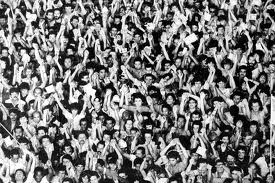 Apesar de cada vez mais os comícios terem menor importância nos grandes centros urbanos, dada a dificuldade de mobilizar grandes massas, ainda é o ponto alto de qualquer campanha eleitoral na maioria dos municípios do interior do país.
DICAS:
O comício deve ser feito num lugar menor do que o público esperado, para dar impressão de sucesso.
Os grandes comícios devem ficar para o final da campanha.
O comício deve ser abrangente, com a presença de representantes de diferentes setores da sociedade, sindicatos, associações, clubes, lideranças, enfim, todos os que puderem aglutinar pessoas.
Outras atrações, como a presença de músicos, artistas e cantores, ajudam a levar o público.
A divulgação do comício deve começar pelo menos 15 dias antes de sua realização.
Discurso
Enquanto a plataforma representa o que dizer, o discurso determina o como dizer. 
A entonação da voz (inflamada, calma, irônica ou elogiosa, aguda ou grave) irá determinar como será percebido e sentido pelos ouvintes. A forma de dizer (mais humilde ou agressiva) também vai influir na recepção das mensagens. Tudo isso pode ser percebido pela receptividade imediata da plateia e imediatamente redimensionado pelo orador.
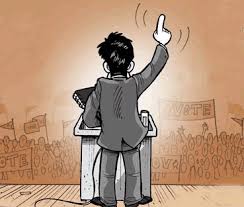 Quatro passos (Aristóteles)
Exórdio: É o começo do discurso.  Pode ser uma indicação do assunto, um conselho, um elogio, uma censura, conforme o gênero do discurso em causa. É a introdução. Essa fase é importante porque visa a assegurar a fidelidade dos ouvintes.
Narração: É propriamente o assunto, onde os fatos são arrolados, os eventos indicados. Segundo Aristóteles: “O que fica bem aqui não é nem a rapidez, nem a concisão, mas a justa medida. Ora, a justa medida consiste em dizer tudo quanto ilustra o assunto, ou prove que o fato se deu, que constituiu um dano ou uma injustiça, numa palavra, que ele teve a importância que lhe atribuímos”. É propriamente a argumentação.
Provas: Se o discurso quer ser persuasivo, é fundamental comprovar aquilo que se está dizendo. Serão os elementos sustentadores da argumentação.
Peroração: É o epílogo, a conclusão. Pelo caráter finalístico, e em se tratando de um texto persuasivo, está aqui a última oportunidade para se assegurar a fidelidade do receptor, portanto, mais um importante momento no interior do texto. A ela se referia Aristóteles: “A peroração compõe-se de quatro partes: a primeira consiste em dispô-lo [o receptor] mal para com o adversário; a segunda tem por fim amplificar ou atenuar o que se disse; a terceira, excitar as paixões no ouvinte; a quarta, proceder a uma recapitulação”.
Comunicação de militância
Torcidas e militâncias são os meios da comunicação interpessoal de grande eficiência e credibilidade.
A militância de compromisso convence. Para cada dúvida do eleitor, o militante terá a resposta precisa, pois conhece o partido e o candidato. 
Fundamental para cargos proporcionais.
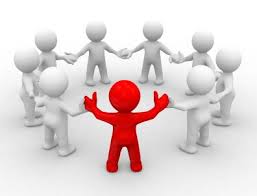 APOIOS:
 Apoio político: partido
Apoio civil: sindicatos, associações, entidades de classe e instituições.
Apoio da iniciativa privada: recursos materiais e financeiros
Apoio popular: economia de recursos e motivação.